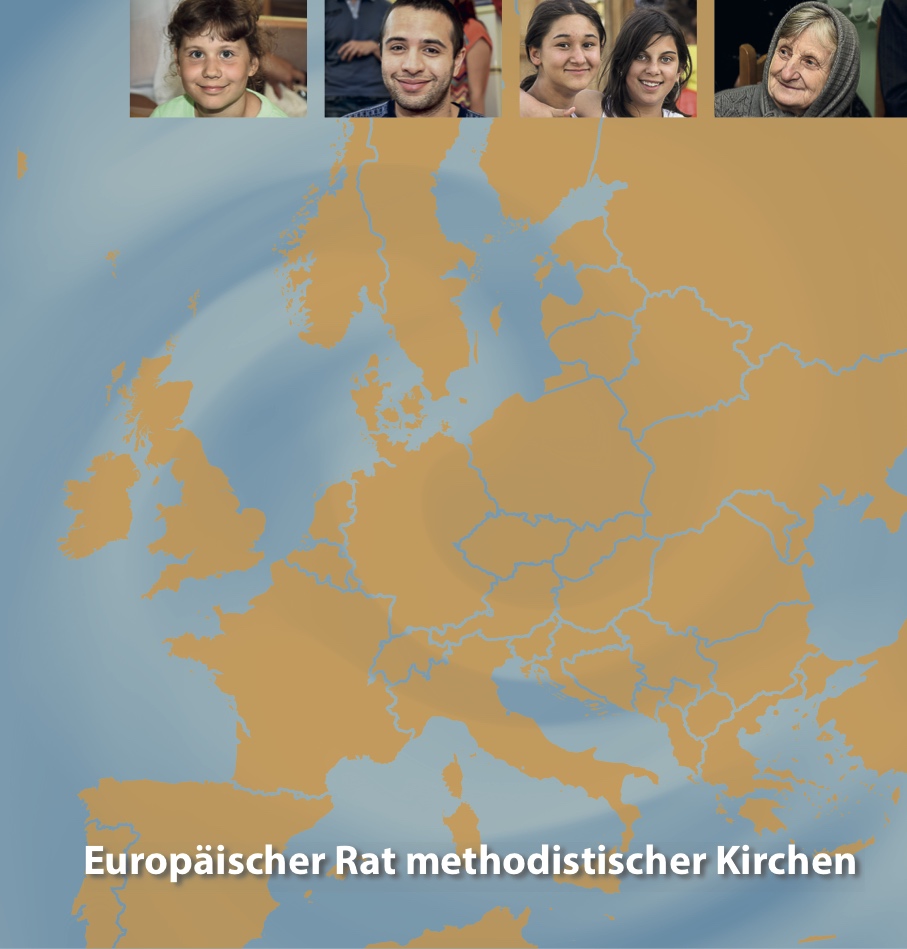 Fonds Mission in EuropaFund for Mission in Europe
Einander helfen – von einander lernenTo help one another – to learn from one another
Fonds Mission in Europa / Fund for Mission in EuropeEinander helfen – von einander lernen   /   To help one another – to learn from one another
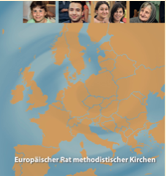 Methodismus in Europa / Methodism in Europe
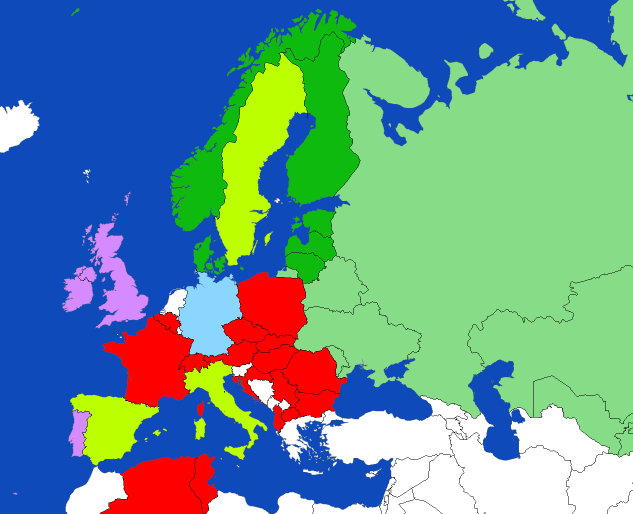 ZK Deutschland (EMK) / Germany CC (UMC)
DE


ZK Mittel- und Südeuropa (EMK) / 
Central and Southern Europe CC (UMC)
AL, AT, BE, BG, CH, CZ, FR, HR, HU, MK, PL, RO, RS, SK
	

ZK Nordeuropa und Eurasia (EMK) /
Northern Europe and Eurasia CC (UMC)
EE, DK, LT, LV, NO, SE, SF  /     
BY, RU, UA (+ Central Asia)


Autonome Kirchen / Autonomous Churches
IE, IT, NL, PT, UK


Vereinigte Kirchen / United Churches
BE, ES, SE
+ Kirche des Nazareners / 
   Church of the Nazarene
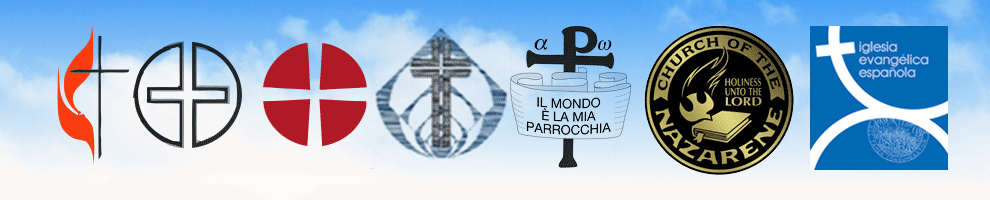 Fonds Mission in Europa / Fund for Mission in EuropeEinander helfen – von einander lernen   /   To help one another – to learn from one another
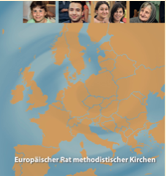 Methodismus in Europa / Methodism in Europe
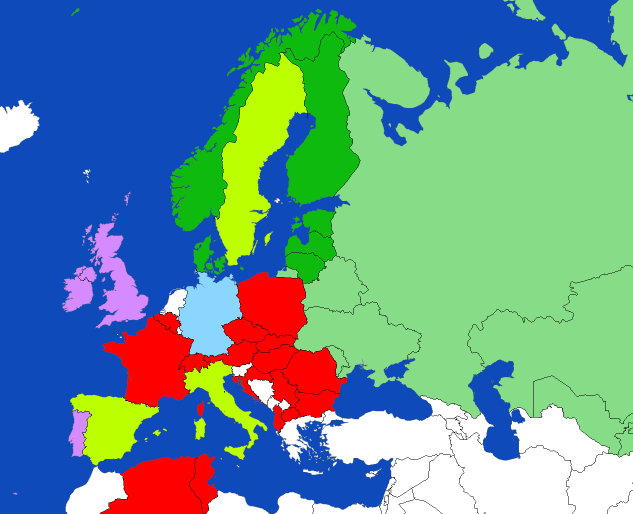 Europäischer Rat Methodistischer Kirchen / 
European Methodist Council
Bishop Christian Alsted, Bishop Sifredo Teixeira (co-chairpersons)

	Kommission Fonds Mission in Europa /
	Committee Fund for Mission in Europe	
	Bishop Harald Rückert (DE – chairperson)
	Bishop Christian Alsted (Nordic & Baltic Area)
	Bishop Eduard Khegay (Eurasia Area)
	Bishop Patrick Streiff (Central & Southern Europe)
	Bishop Sifredo Teixeira (PT – also representing IT, ES)
	Rev Üllas Tankler (GBGM)
	to be named (United Kingdom)
	Rev Oyvind Aske (Misjonsselskap NO)
	Rev Frank Aichele (Weltmission DE)
	Mr David Chlupacek (Central & Southern Europe)
	Mr Ueli Bachmann (Connexio CH)
	Mr Urs Schweizer (Manager)
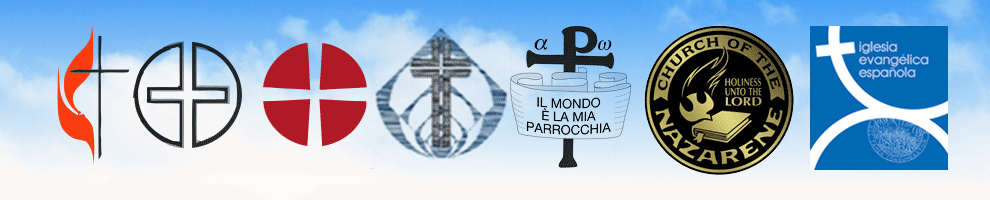 Fonds Mission in Europa / Fund for Mission in EuropeEinander helfen – von einander lernen   /   To help one another – to learn from one another
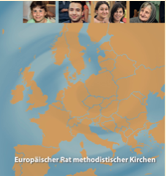 Geschichte und Ziele FMIE / History and Aims FMIE
1990	Gründung / Establishment
			Instrument der finanziellen Solidarität zwischen West und Ost/
			Instrument of financial solidarity between West and East	

2005	Neuausrichtung / New Alignment
			Aufbau neuer Gemeinden / Establishing new churches	
			Neubelebung bestehender Gemeinden / Reinvigorating existing churches
			Unterstützung neuer missionarischer und diakonischer Initiativen / 
			Supporting new mission and diaconal initiatives
			Gegenseitigkeit / Mutuality
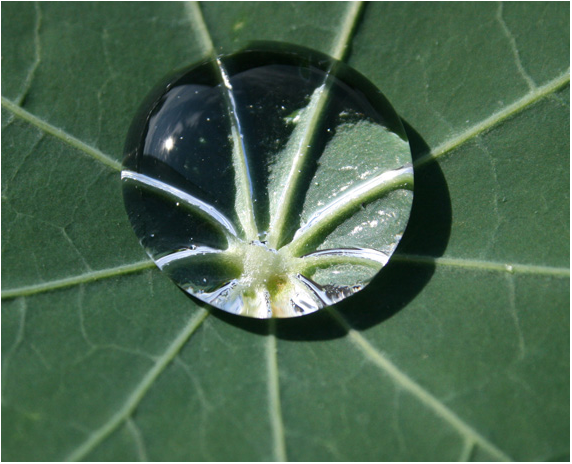 Fonds Mission in Europa / Fund for Mission in EuropeEinander helfen – von einander lernen   /   To help one another – to learn from one another
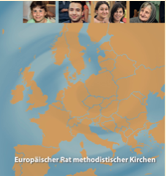 Gegenseitige finanzielle Hilfe / Mutual financial support
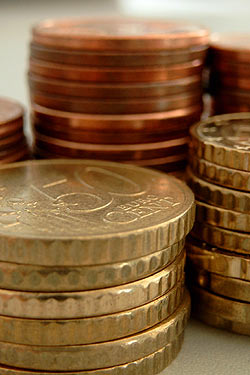 Fonds Mission in Europa / Fund for Mission in EuropeEinander helfen – von einander lernen   /   To help one another – to learn from one another
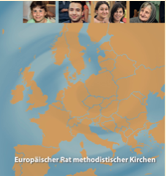 Unterstützung von Projekten 2017 / Support of Projects in 2017:
24 Länder / Countries
EUR 210‘000.—
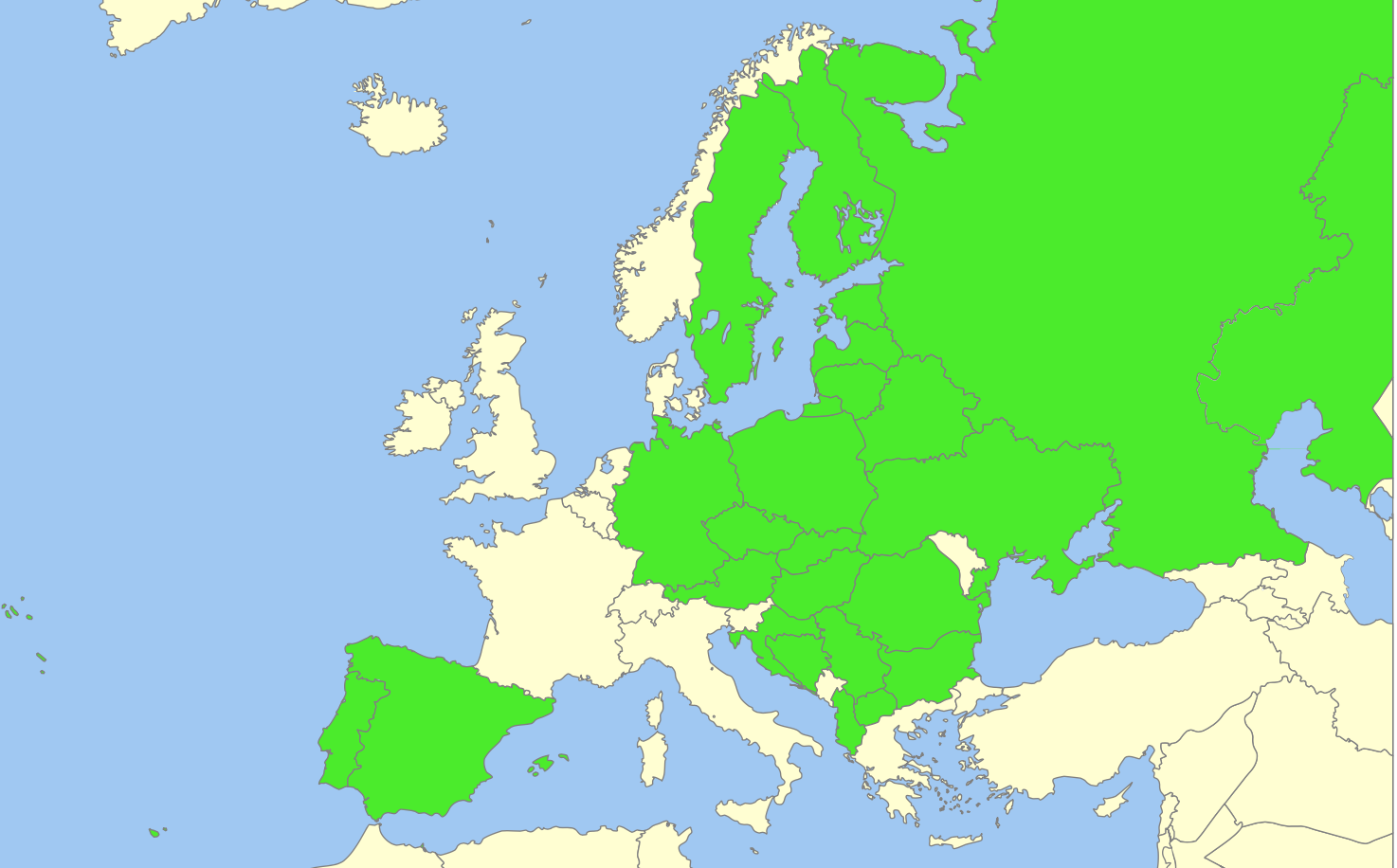 Tschechien / Czechia
Slowakei / Slovakia
Deutschland / Germany
Österreich / Austria
Ungarn / Hungary
Kroatien / Croatia
Bosnien / Bosnia
Serbien / Serbia
Albanien / Albania
Makedonien / Macedonia
Bulgarien / Bulgaria
Rumänien / Romania
Russland / Russia
Weissrussland / Belarus
Ukraine / Ukraine
Portugal / Portugal
Spanien / Spain
Schweden / Sweden
Finnland/ Finland
Estland / Estonia
Lettland / Latvia
Litauen / Lithuania
Polen / Poland
+ Central Asia
Fonds Mission in Europa / Fund for Mission in EuropeEinander helfen – von einander lernen   /   To help one another – to learn from one another
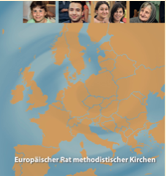 Spenden 2016/2017 aus / Donations in 2016/2017 from:
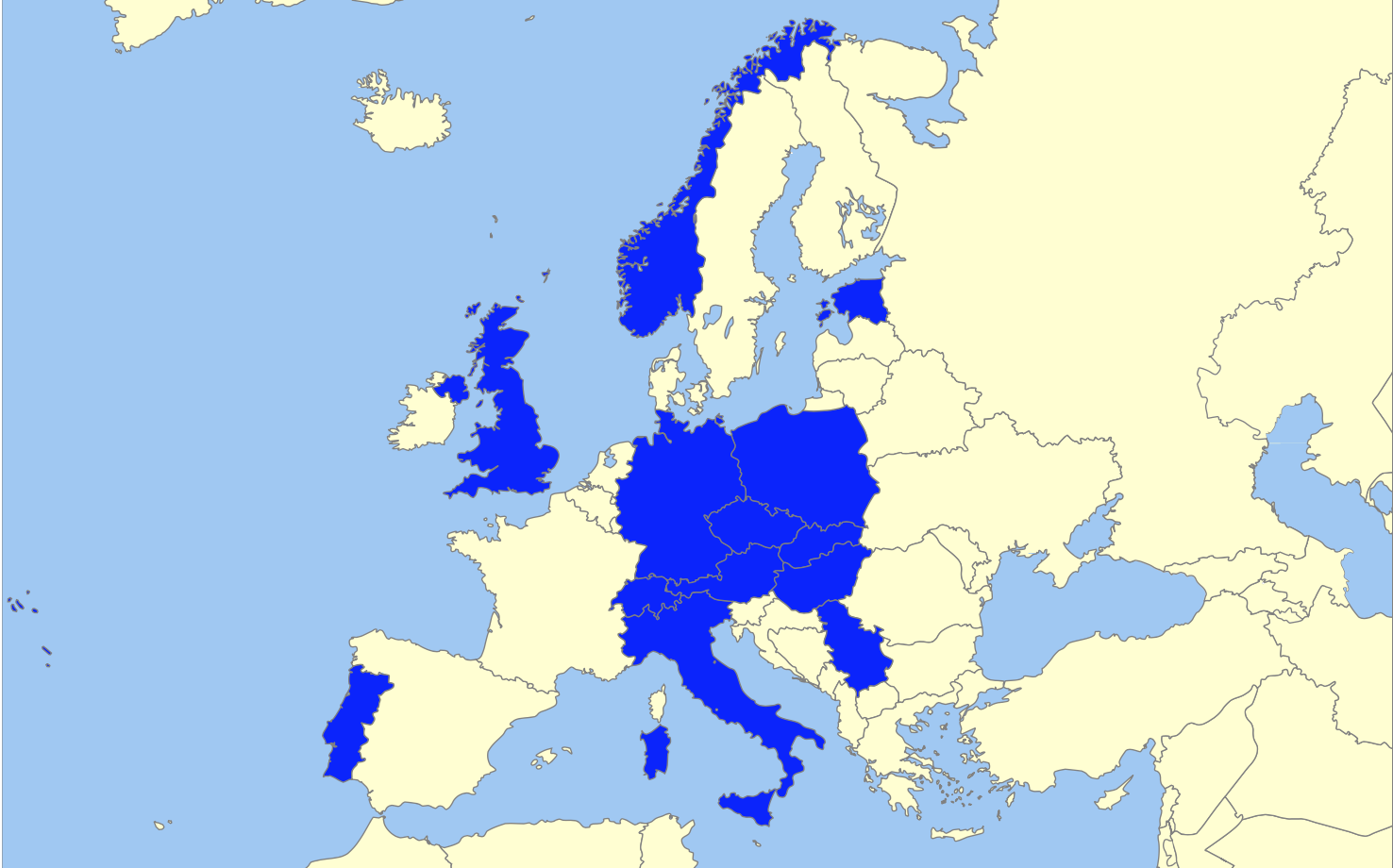 Portugal / Portugal
Vereinigtes Königreich / United Kingdom
Norwegen / Norway
Estland / Estonia
Polen / Poland
Tschechien/ Czechia
Slowakei / Slovakia
Deutschland / Germany
Schweiz / Switzerland
Österreich / Austria
Ungarn / Hungary
Serbien / Serbia
Italien / Italy
13 Länder / Countries
ø EUR 210‘000.—
Fonds Mission in Europa / Fund for Mission in EuropeEinander helfen – von einander lernen   /   To help one another – to learn from one another
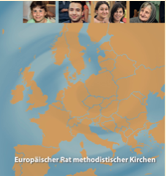 Prioritäten / Priorities
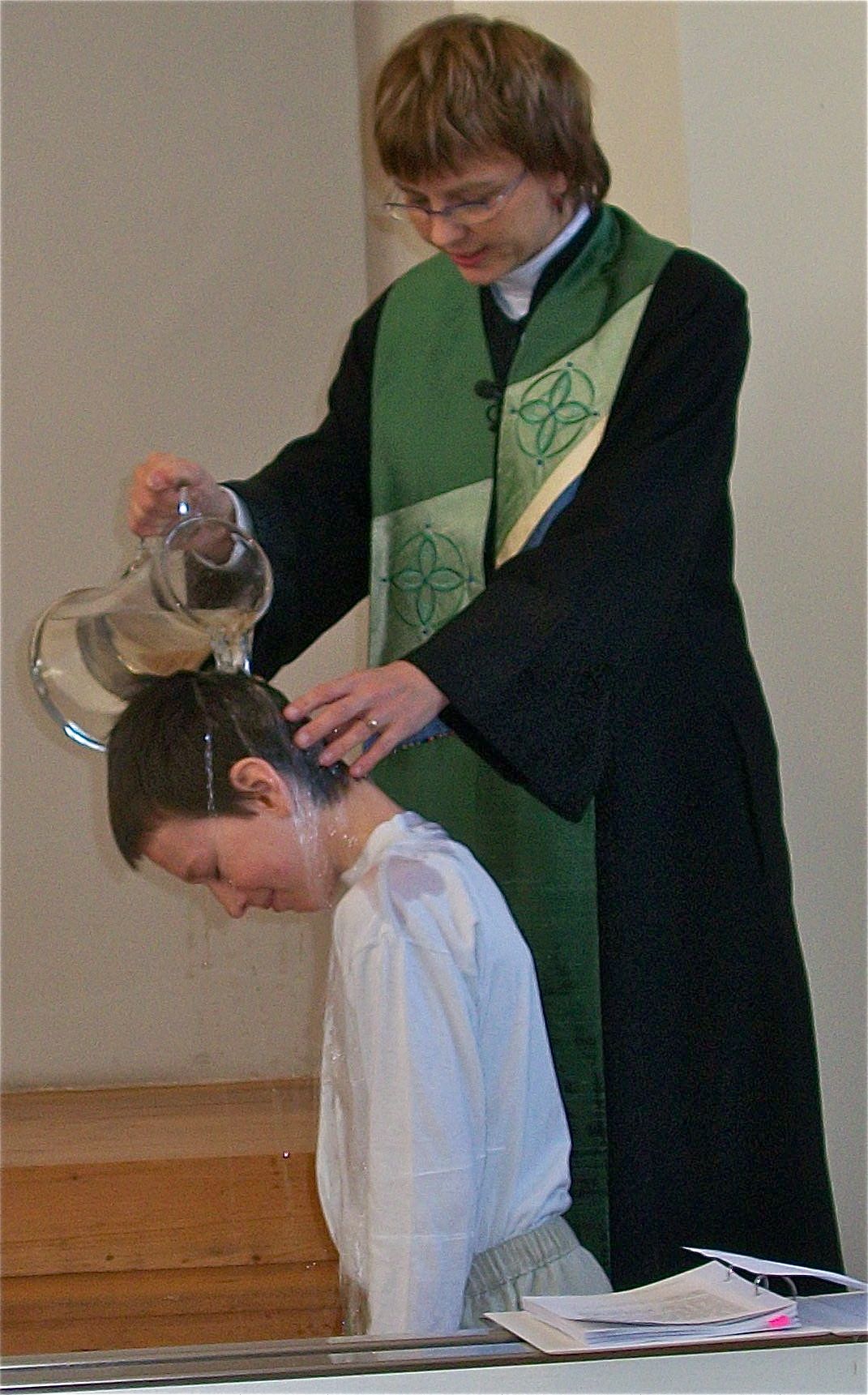 1. Förderung der Eigenständigkeit /
Working towards sustainability
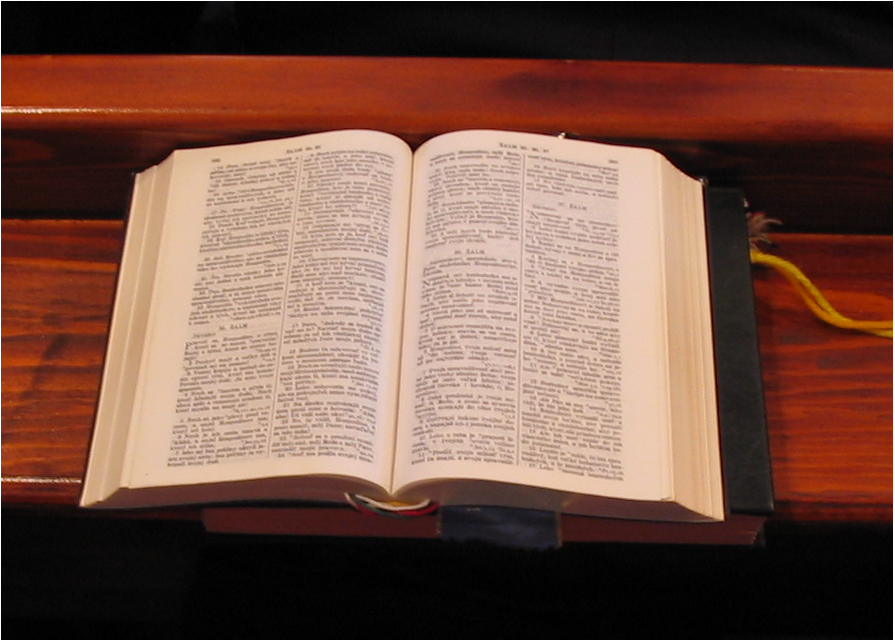 2. Theologische Ausbildung /
Theological education
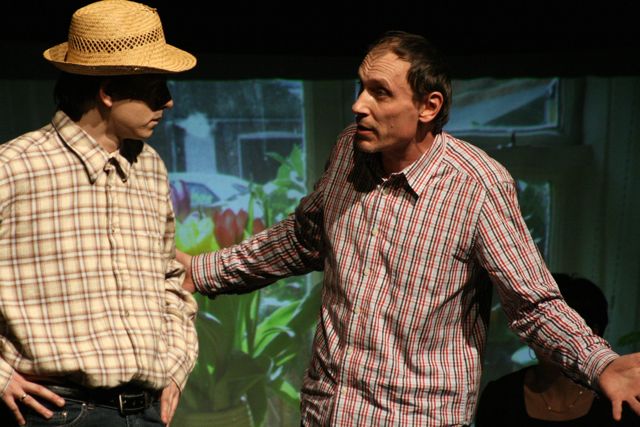 3. Lernende Kirche /
Being a learning Church
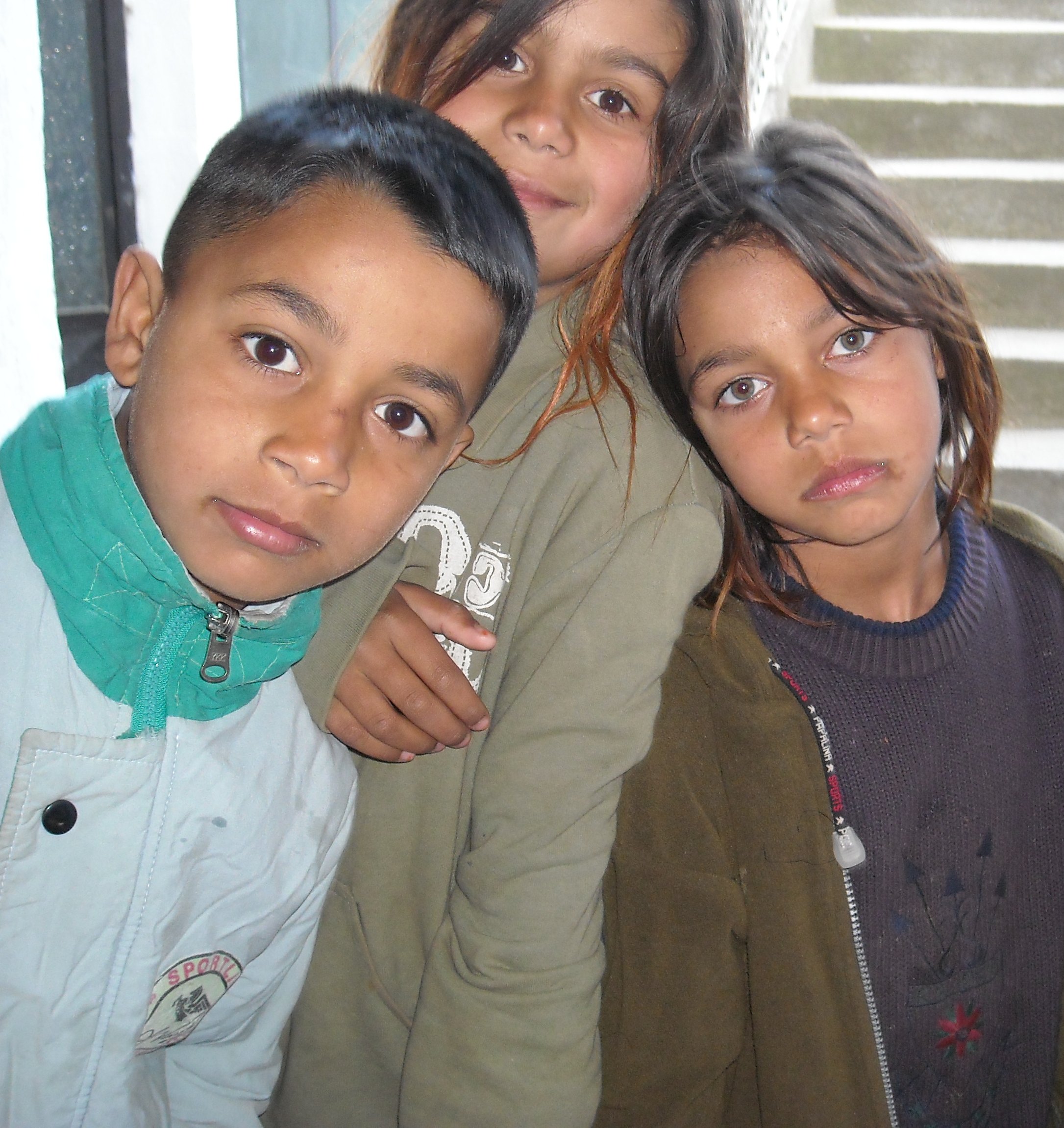 4. Diakonisches Handeln /
Diaconal work
Fonds Mission in Europa / Fund for Mission in EuropeEinander helfen – von einander lernen   /   To help one another – to learn from one another
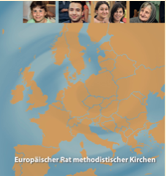 Austausch von Ideen und Personen / Exchange of mission ideas and workers
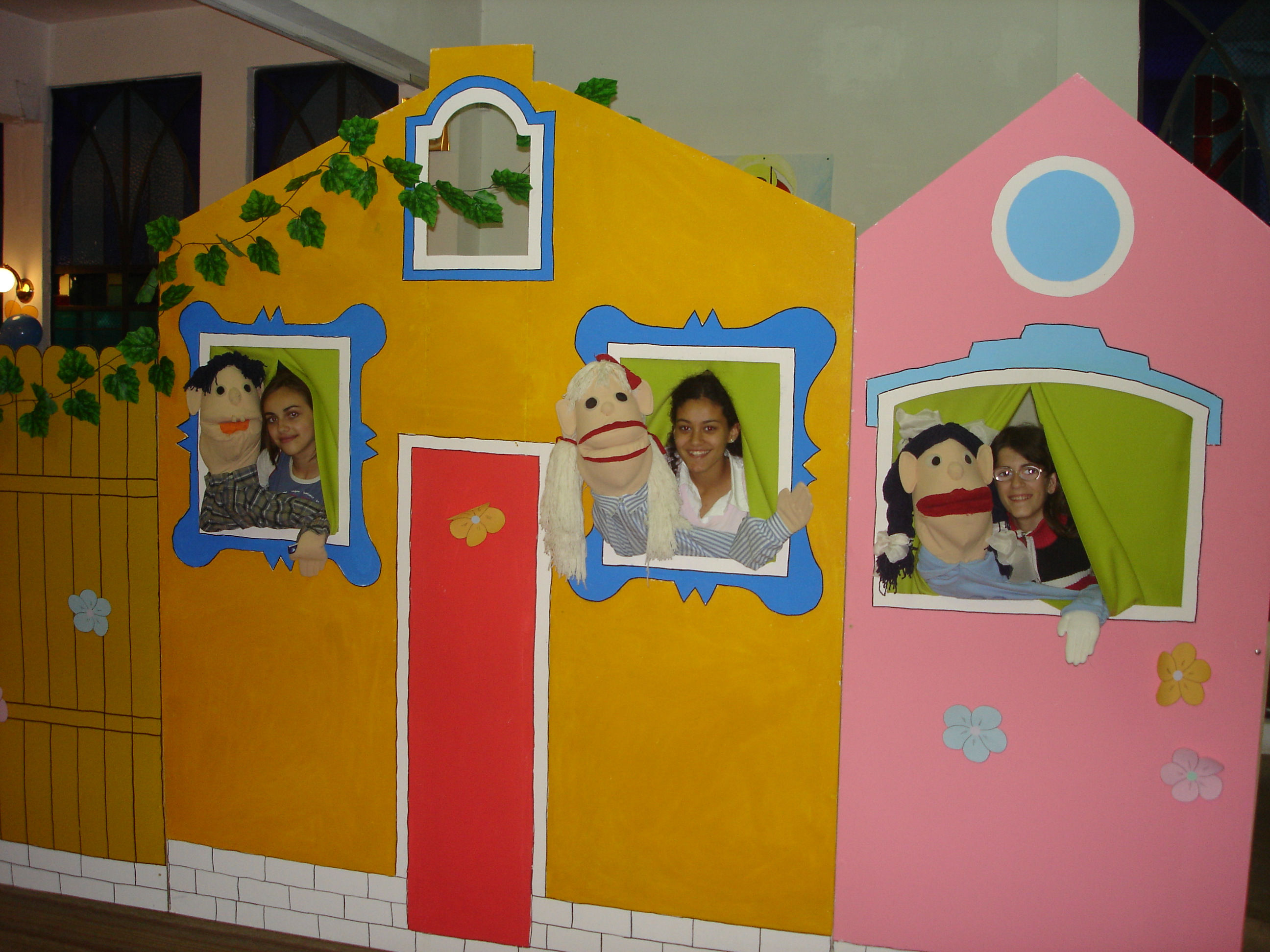 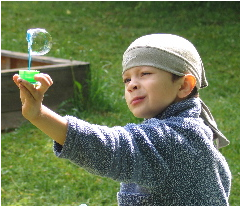 Fonds Mission in Europa / Fund for Mission in EuropeEinander helfen – von einander lernen   /   To help one another – to learn from one another
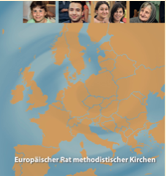 Praktische Aktionen ( Freiwilligeneinsätze) / Practical Outreach ( Volunteers in Mission)
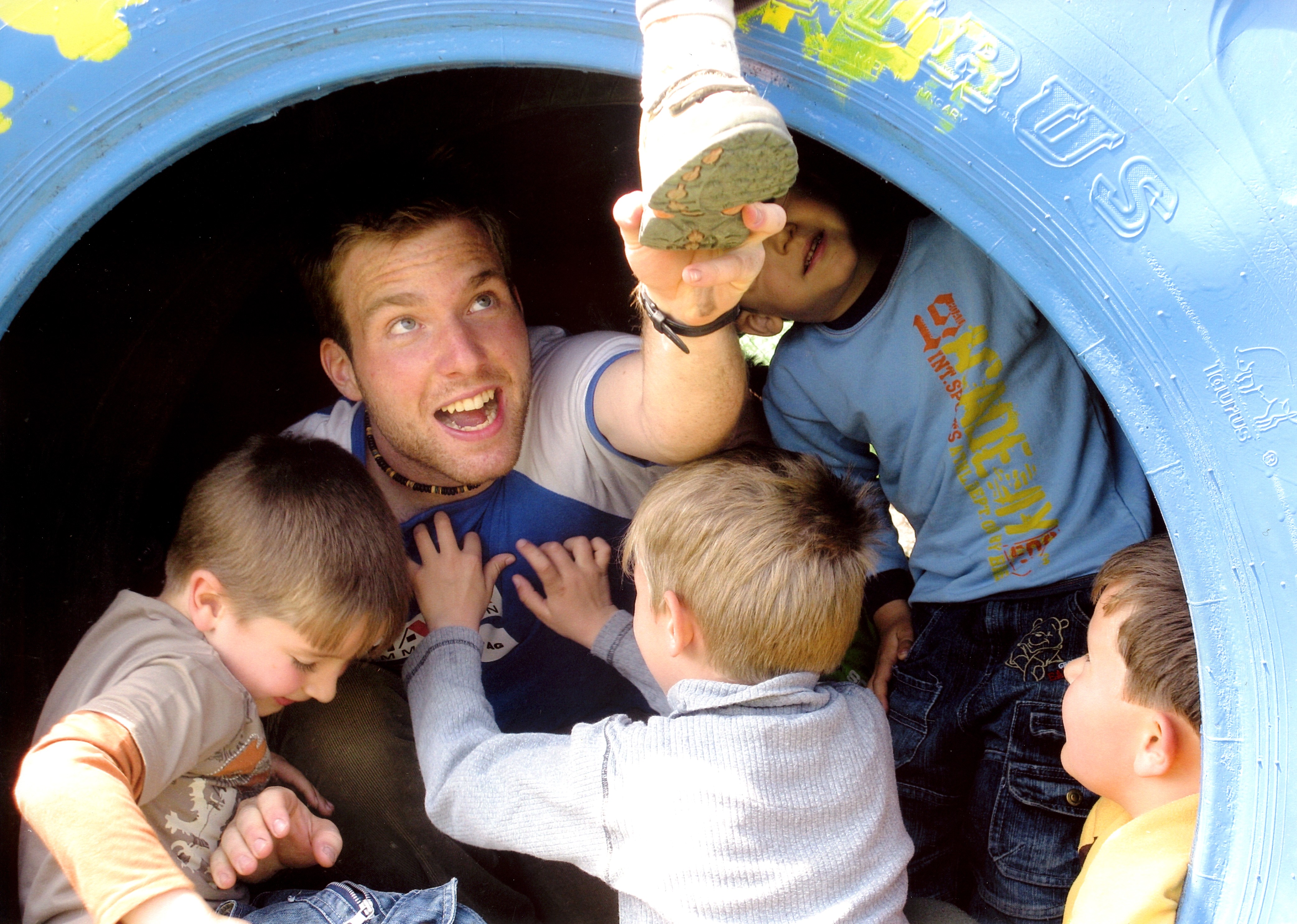 Fonds Mission in Europa / Fund for Mission in EuropeEinander helfen – von einander lernen   /   To help one another – to learn from one another
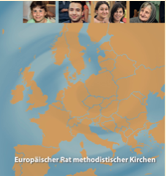 Begegnungen ( Partnerschaften) / Encounters ( Partnerships)
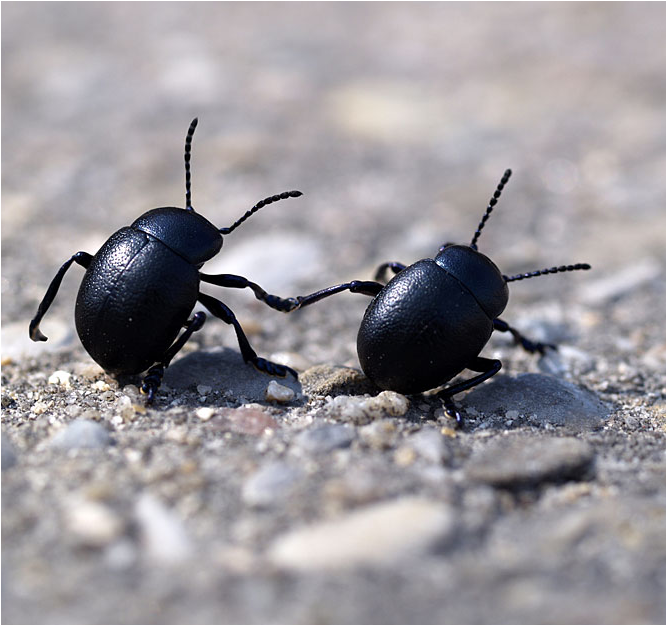 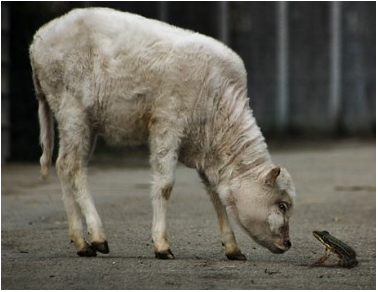 Fonds Mission in Europa / Fund for Mission in EuropeEinander helfen – von einander lernen   /   To help one another – to learn from one another
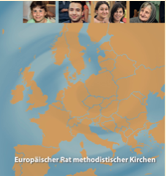 Gegenseitige Ermutigung und Fürbitte / Mutual encouragement and prayer support
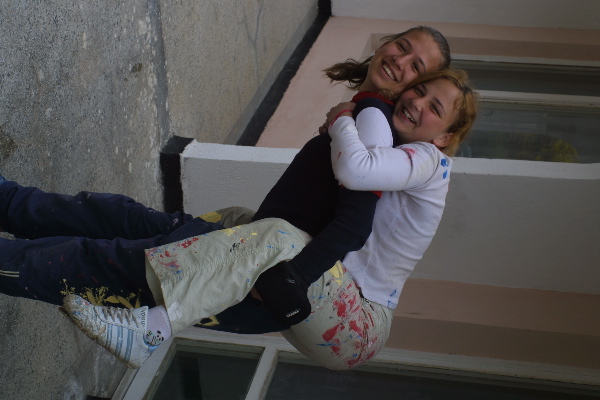 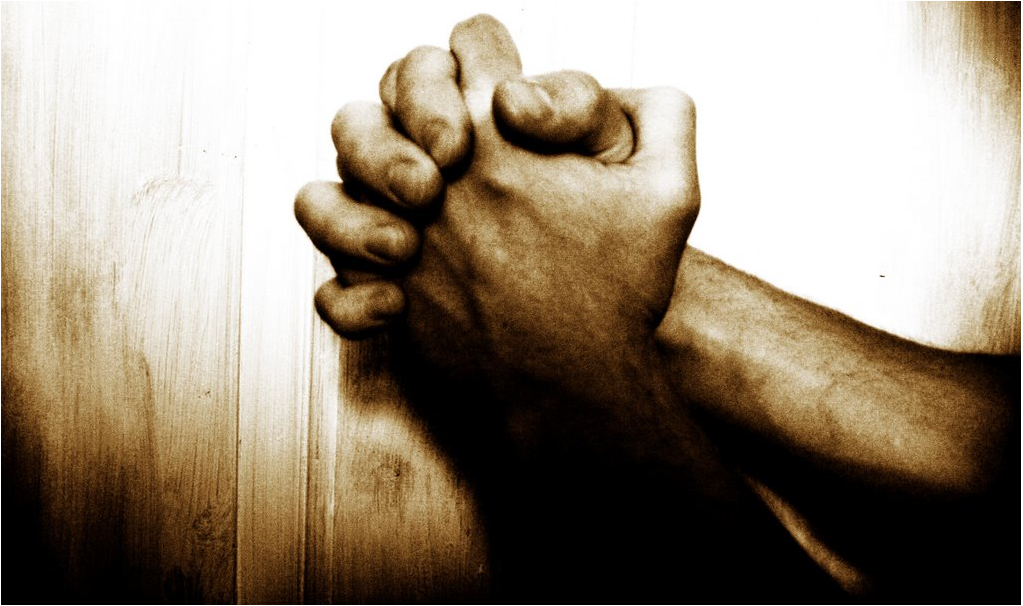